3-D Printen
Romy Helling
&
Mitch Didden
Wat weten jullie al over 3-D printen
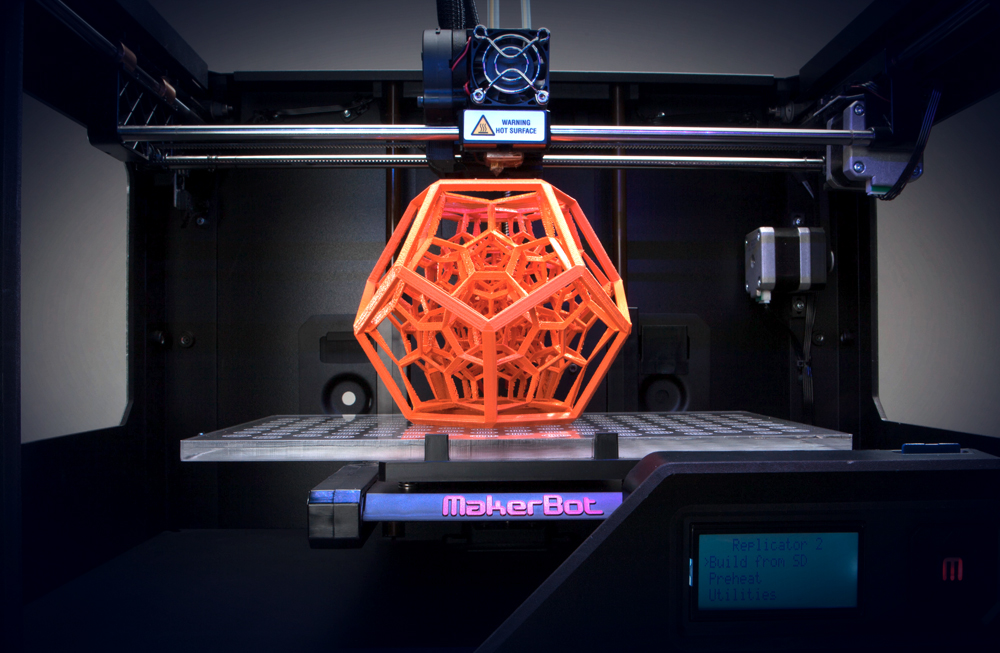 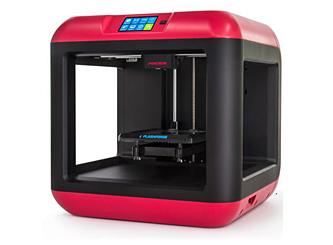 Klokhuis filmpje
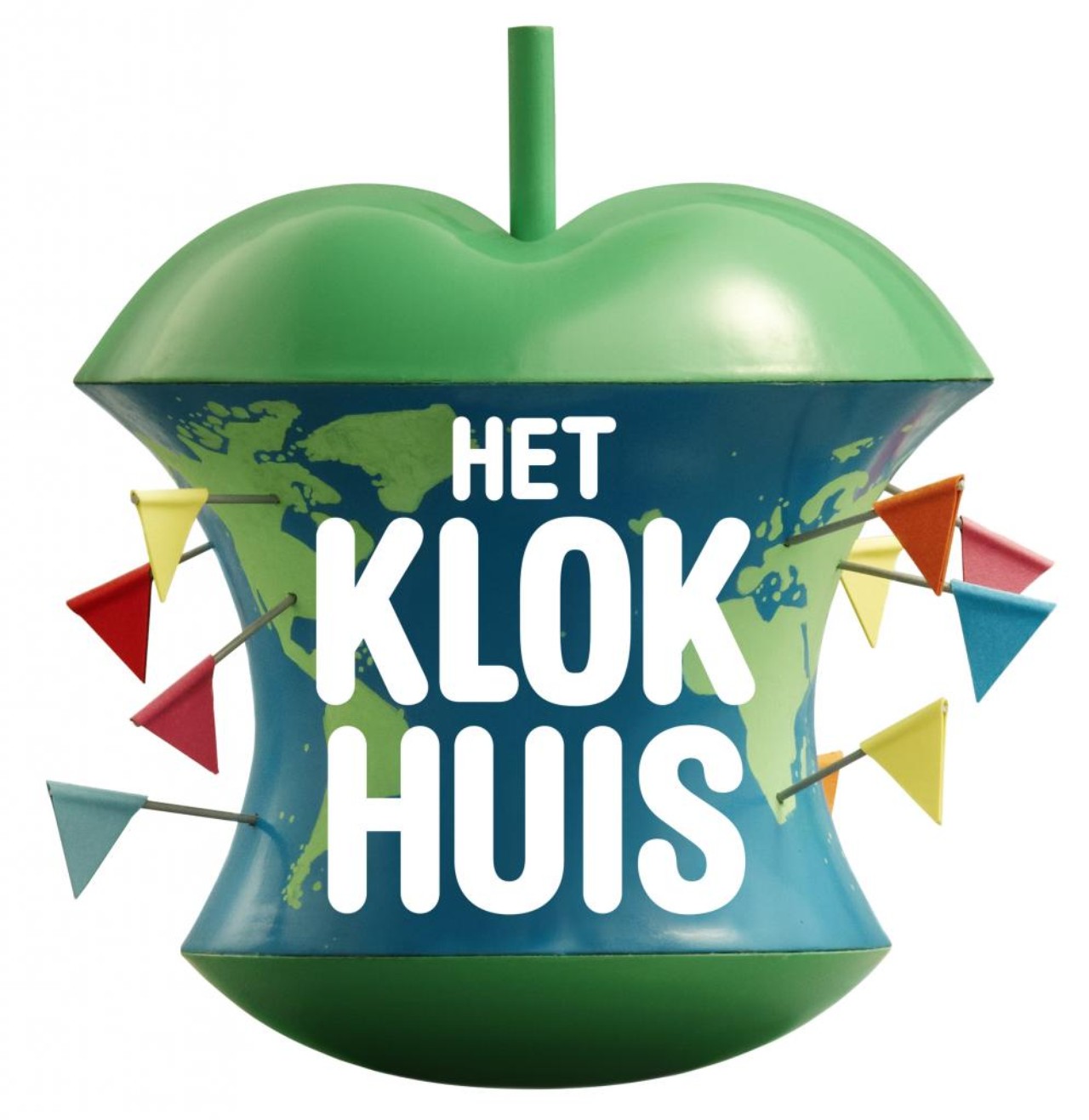 https://www.youtube.com/watch?v=ugzAqfTOIMM
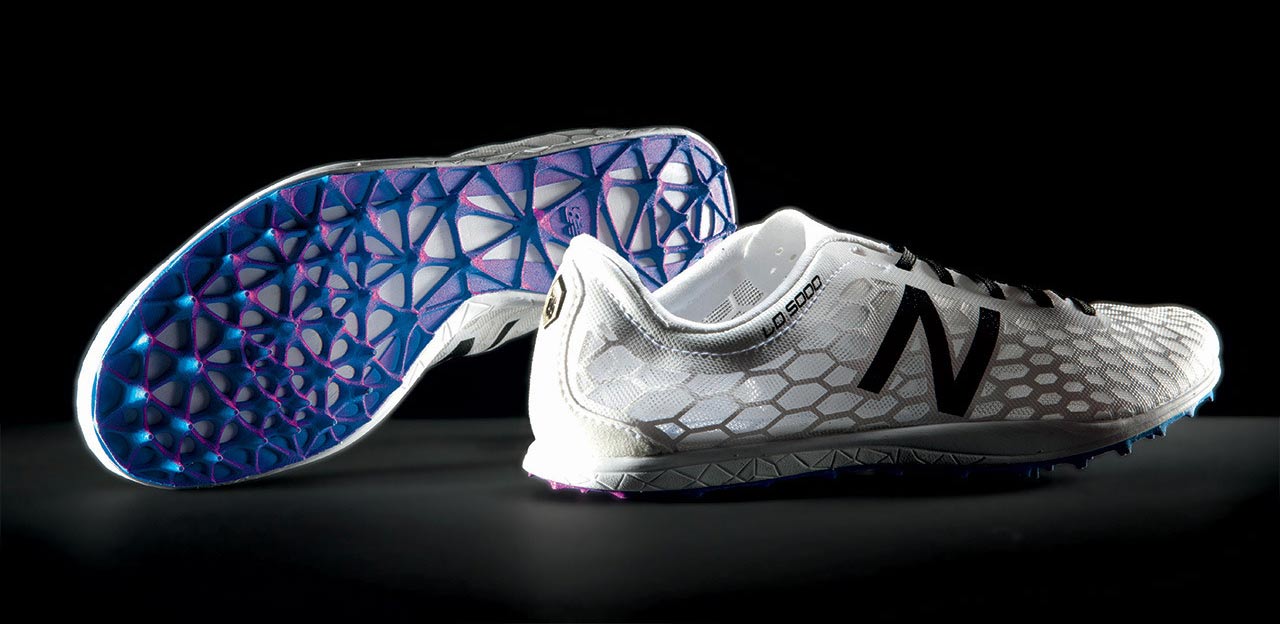 Korte introductie over 3-D printen
Het 3-D printen is ontstaan in 2000



Verschillende materialen


Verschillende doeleinden
Medische wereld
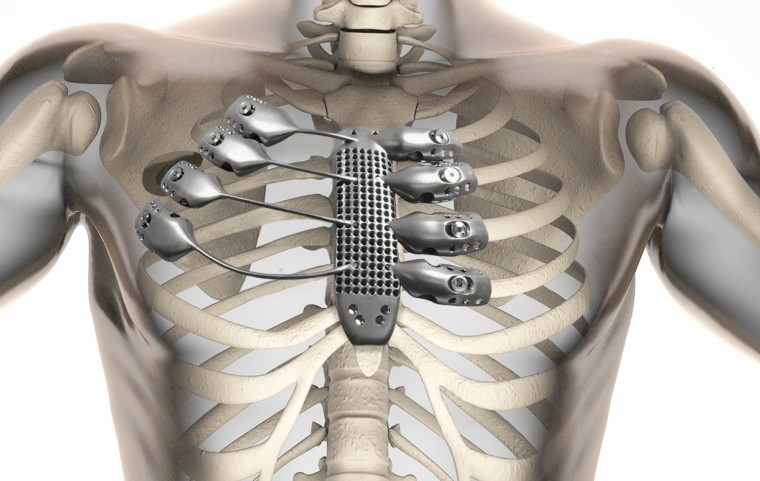 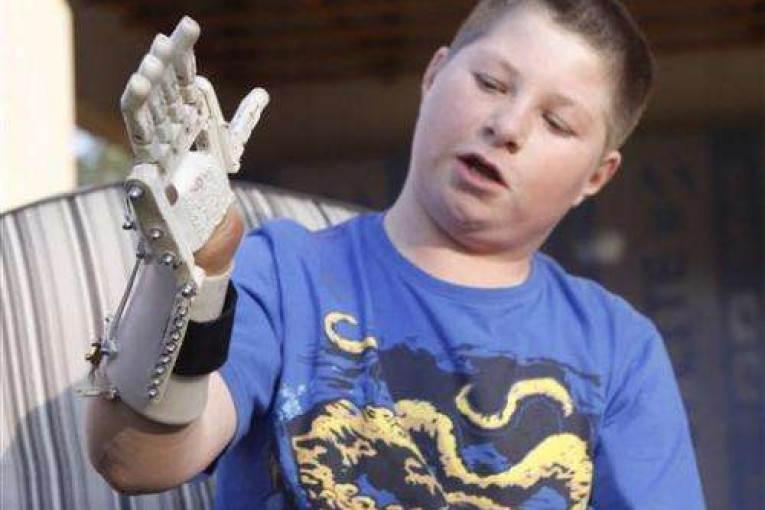 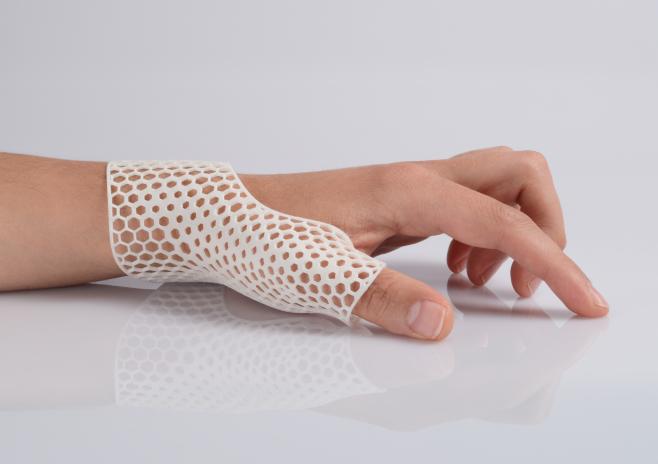 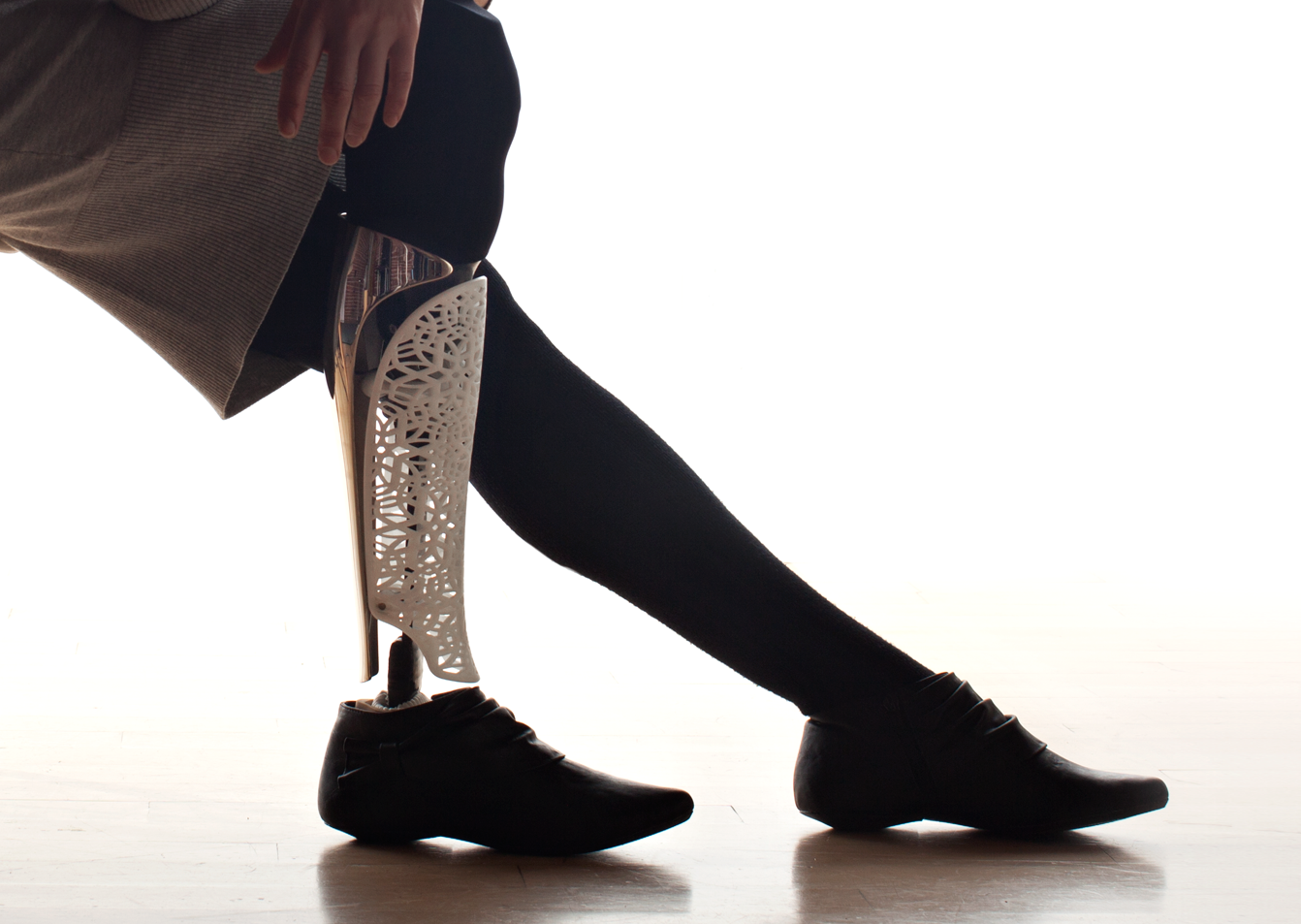 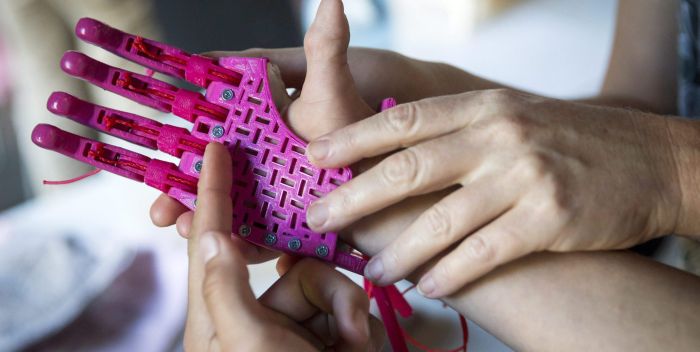 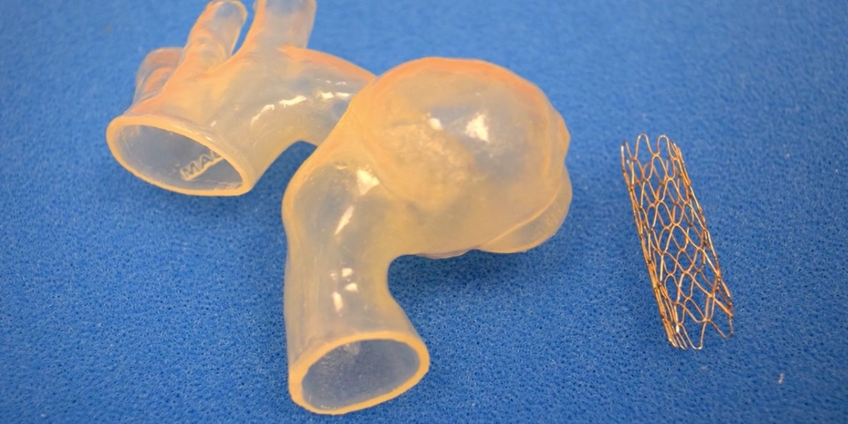 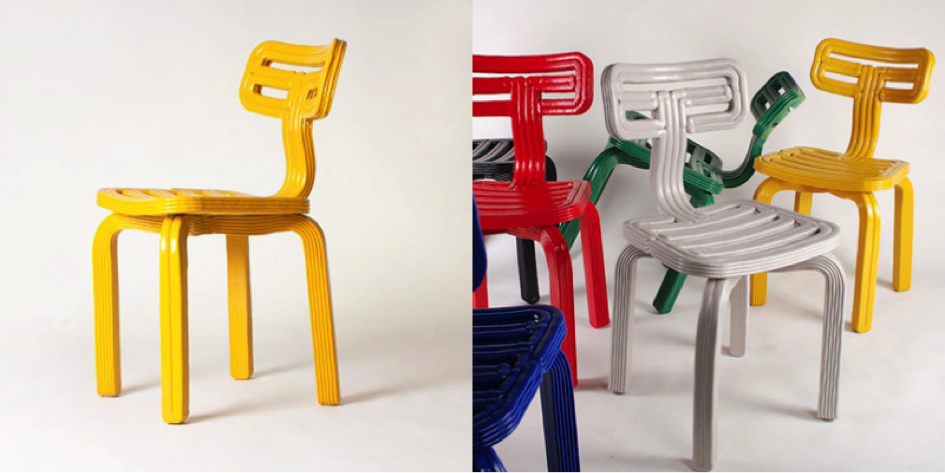 Architectuur
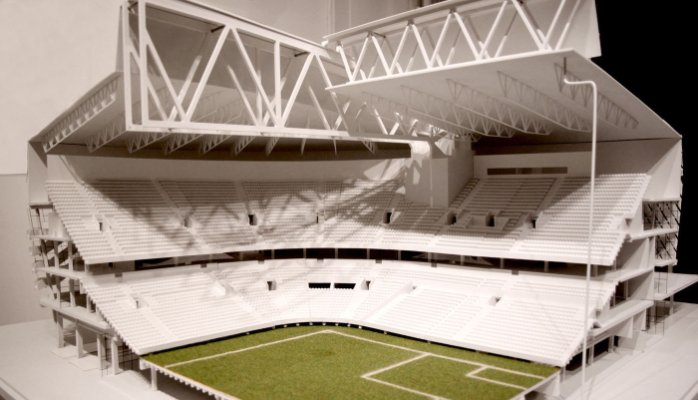 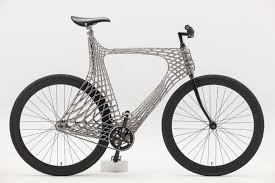 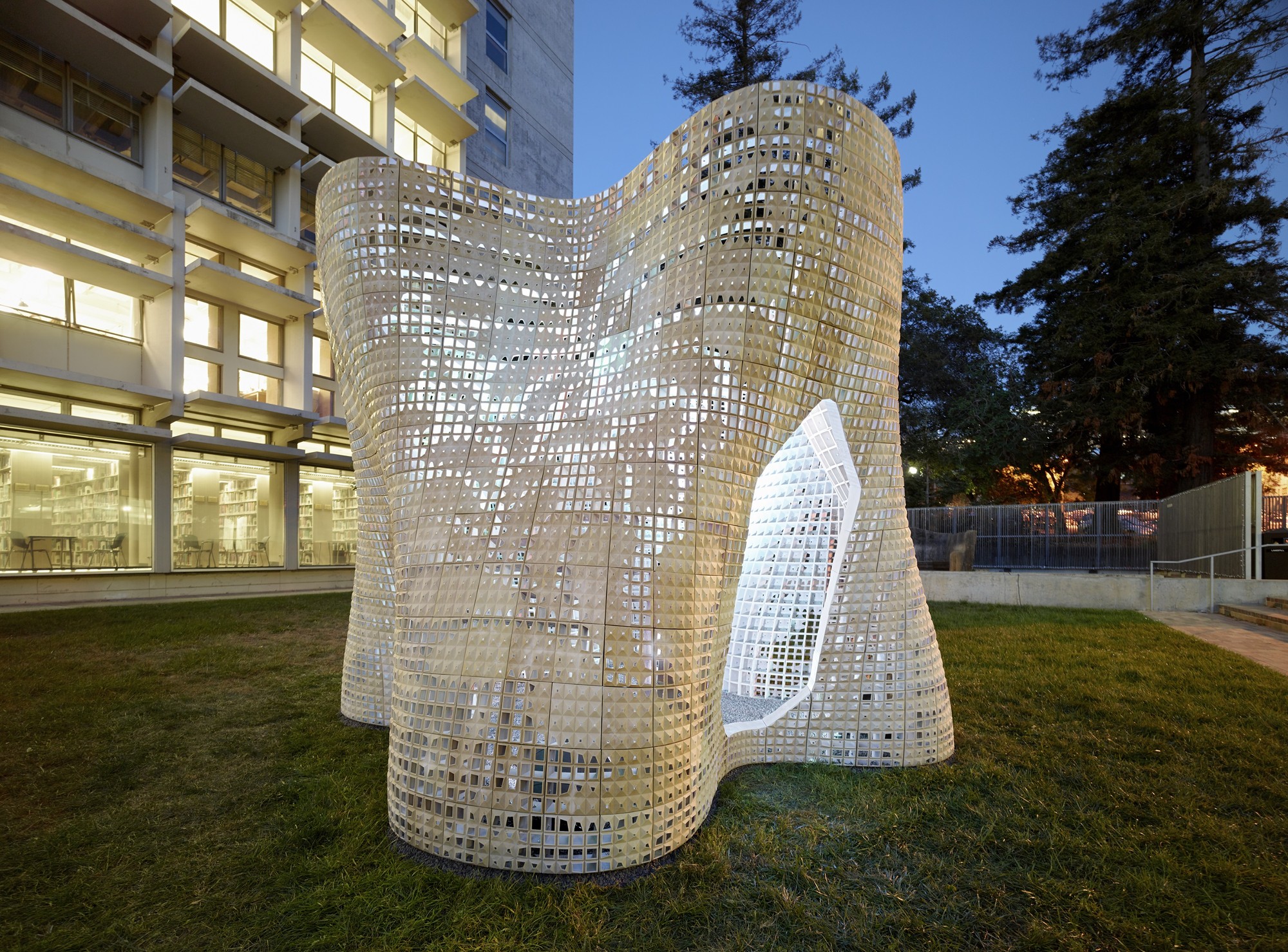 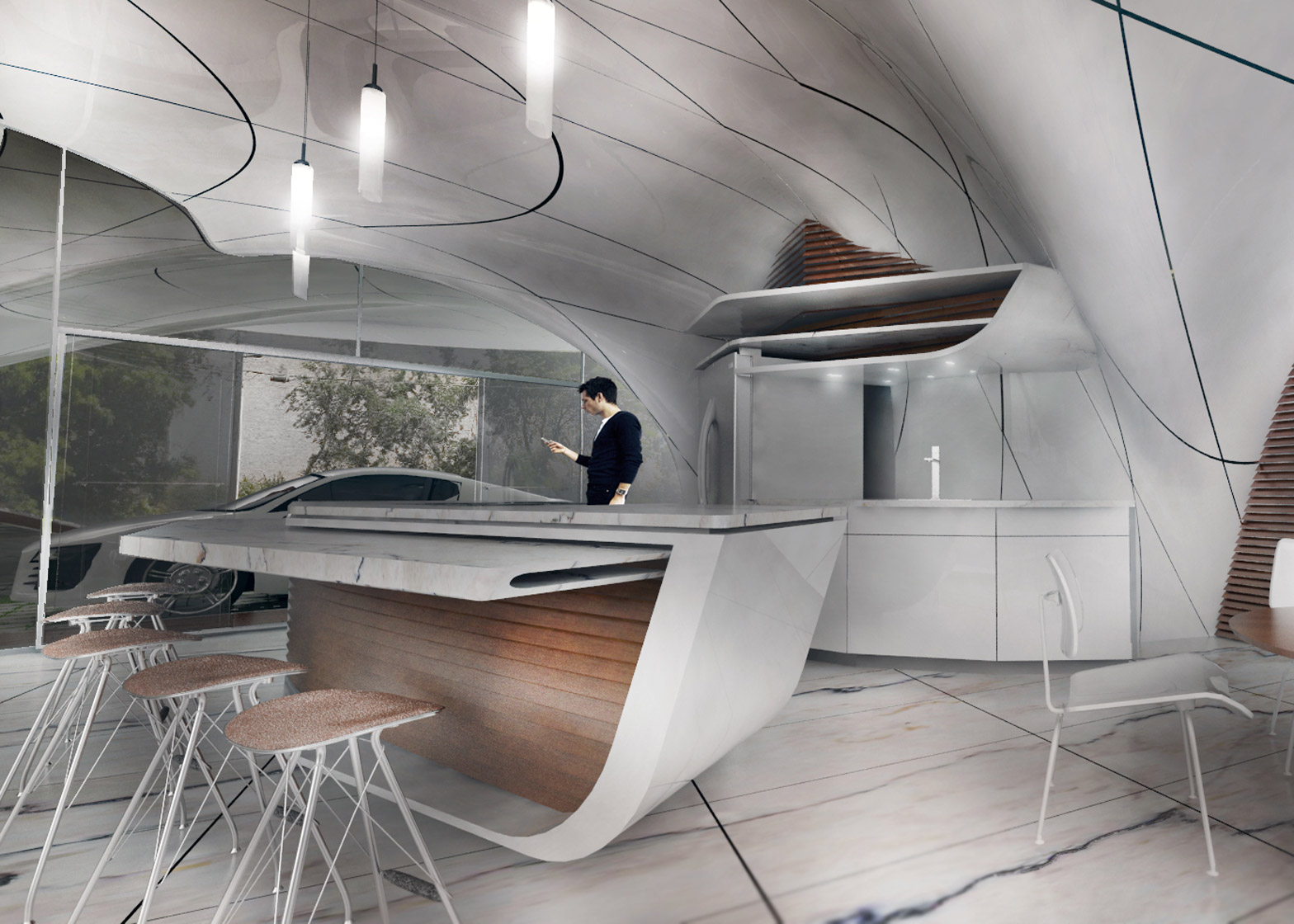 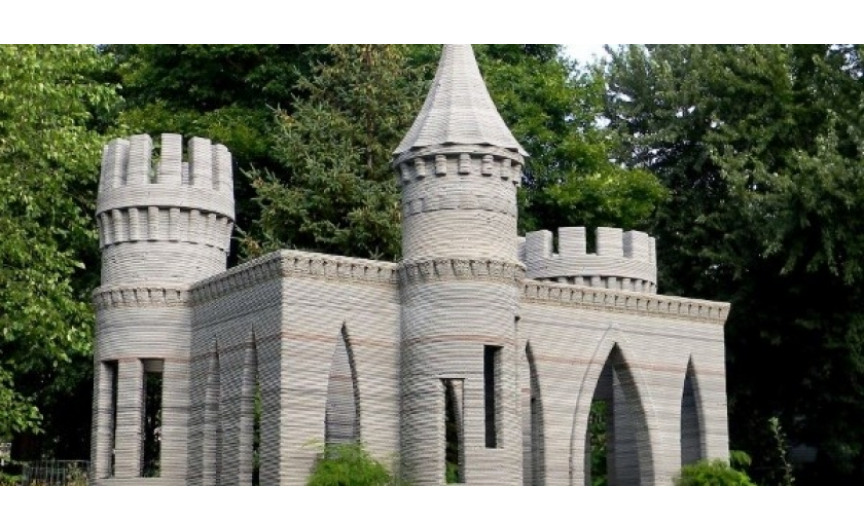 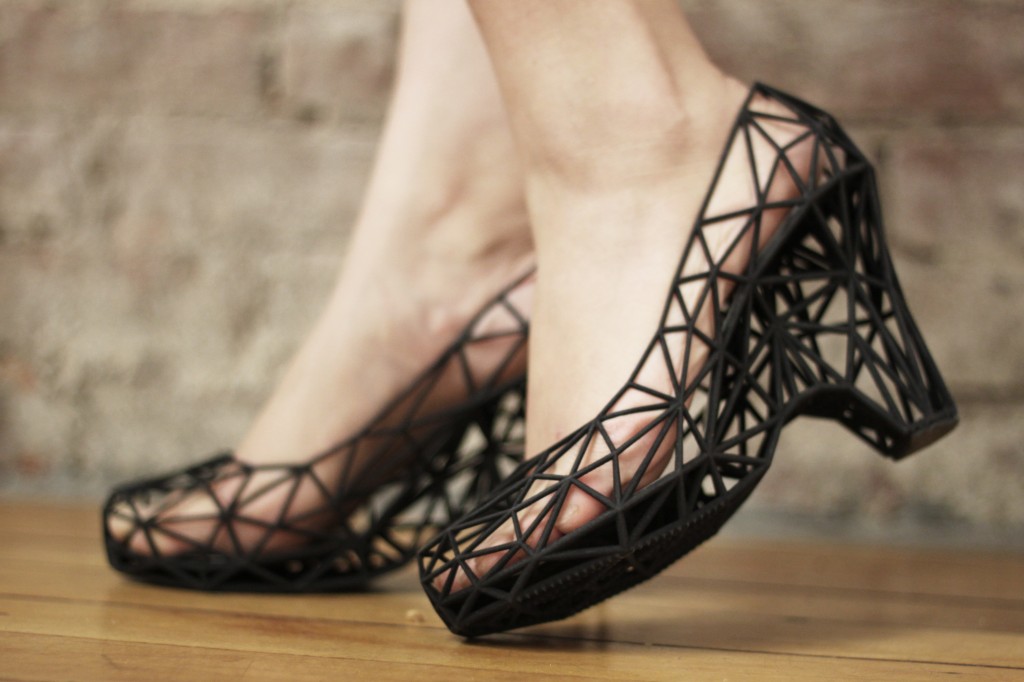 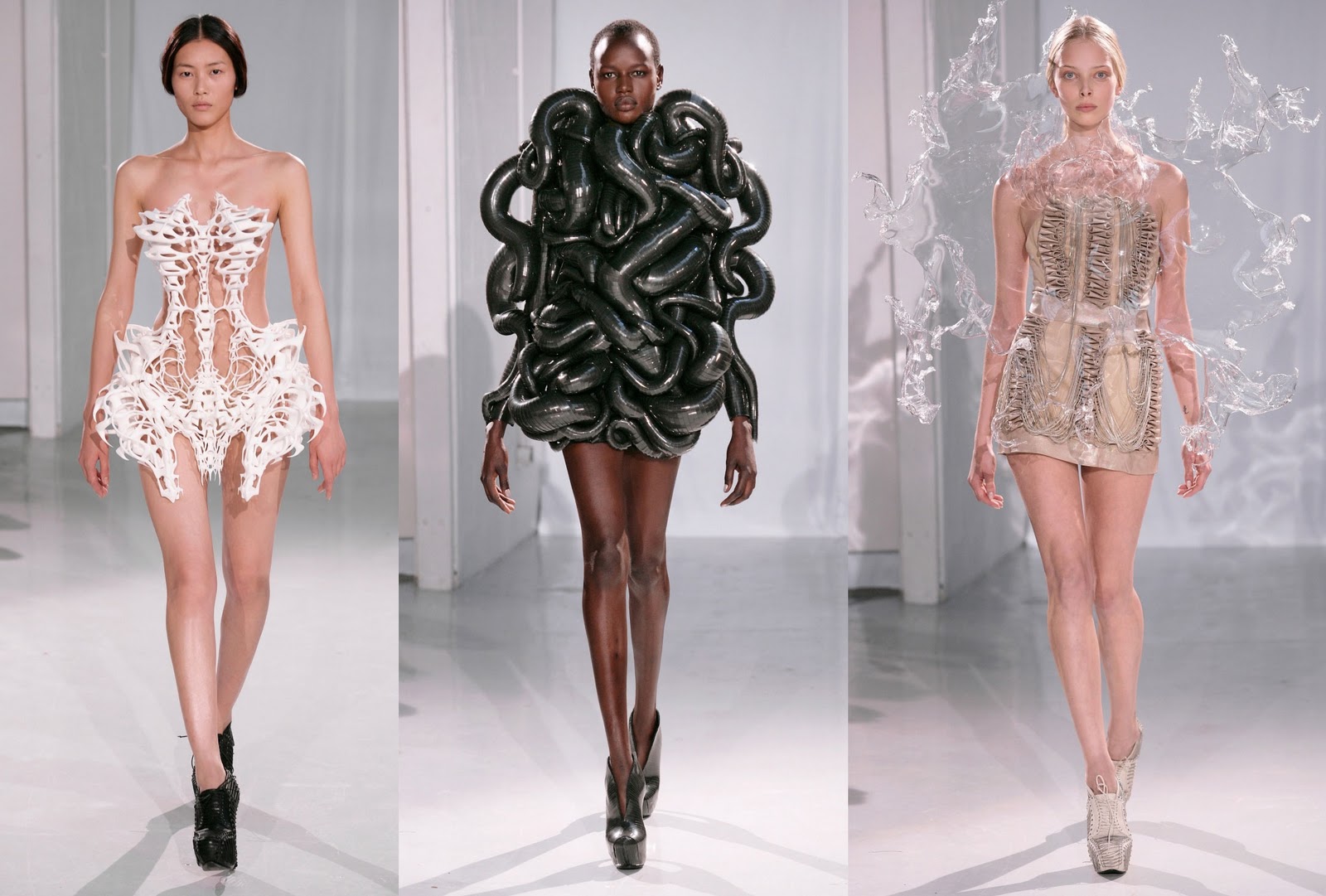 Mode
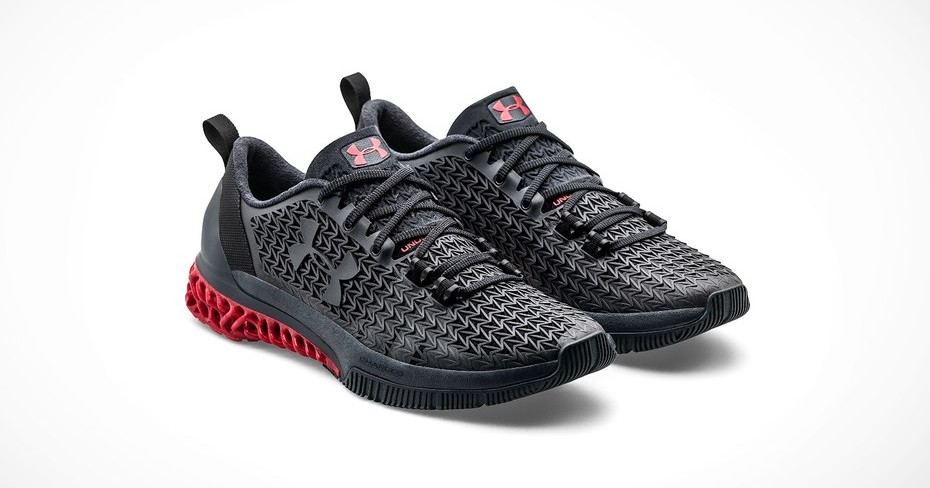 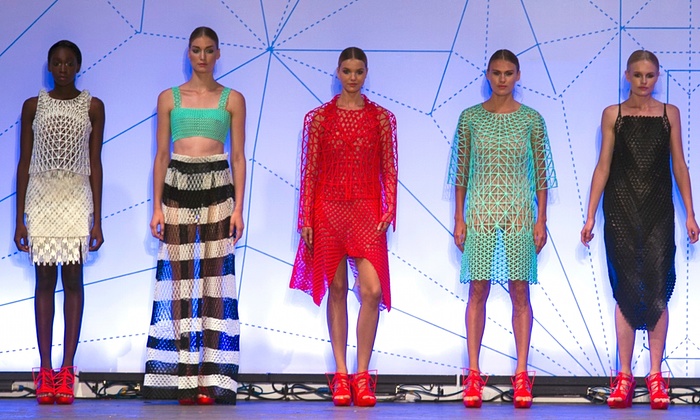 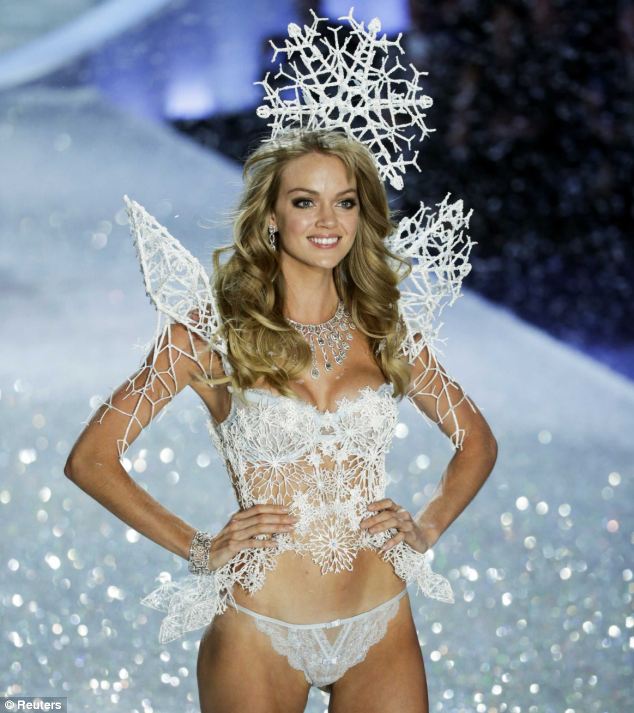 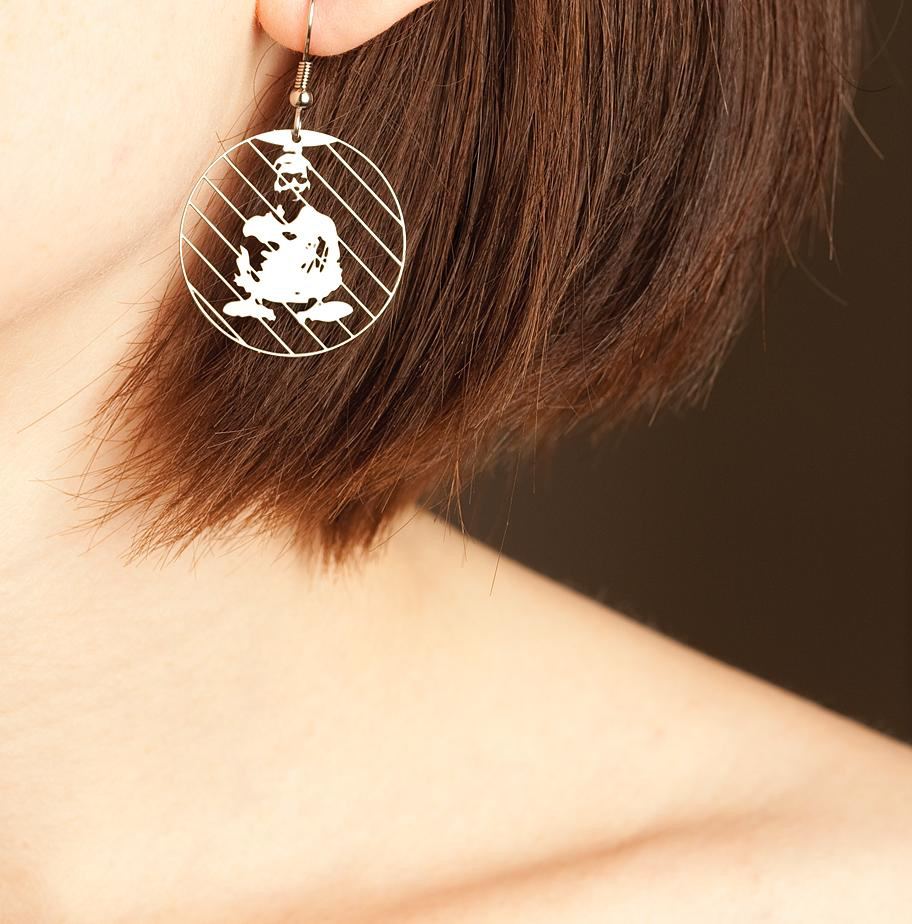 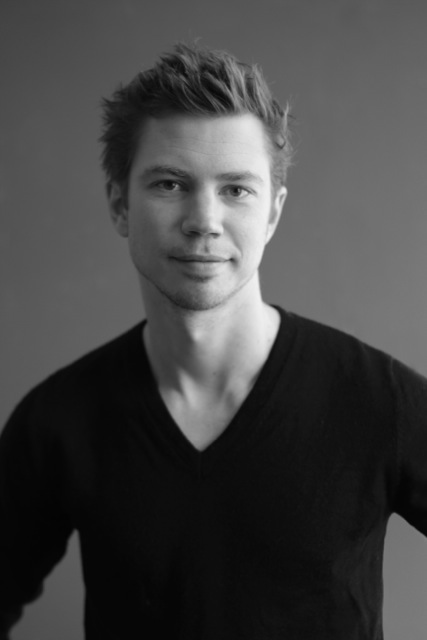 Joris Laarman
http://www.jorislaarman.com
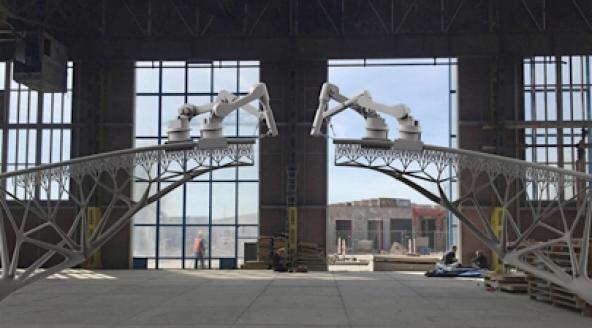 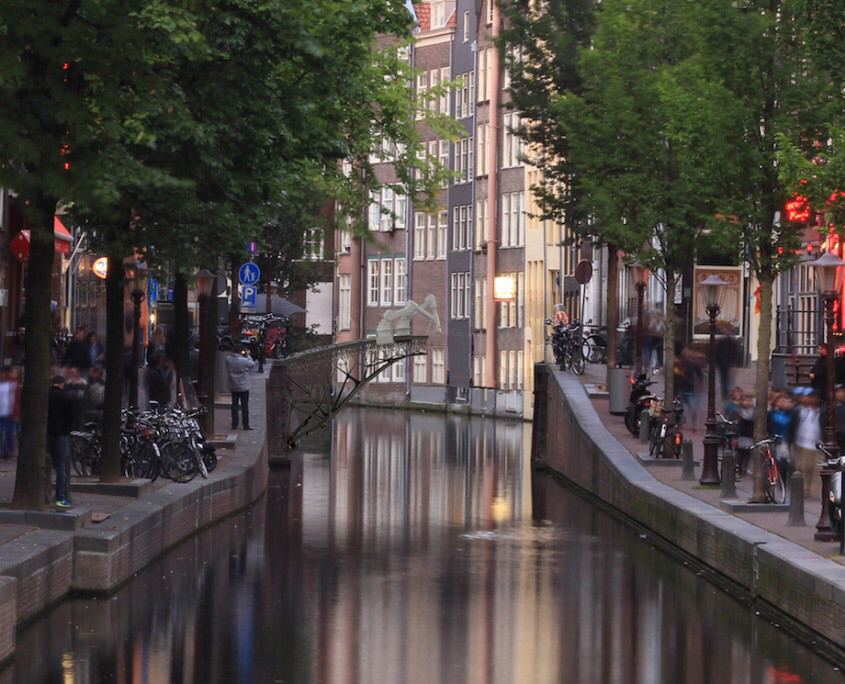 Filmpje
https://www.youtube.com/watch?v=6njAcUW_Imk
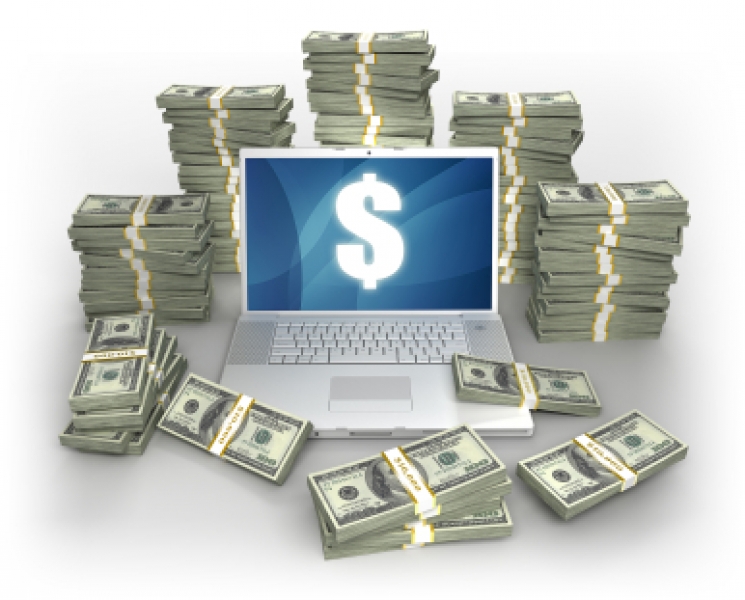 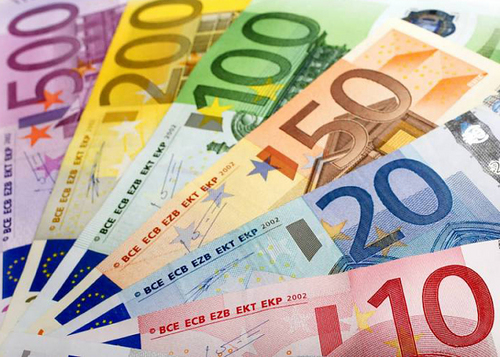